Bài 42
Khoa học
SỰ LAN TRUYỀN CỦA ÂM THANH
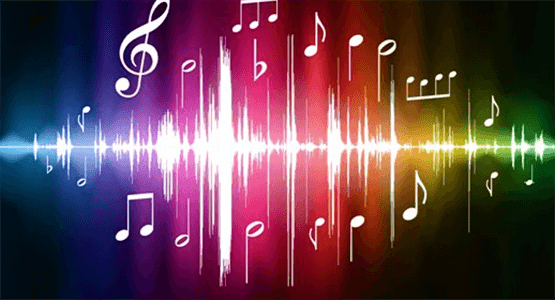 Âm thanh xung quanh chúng ta phát ra khi nào ?
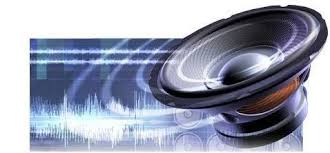 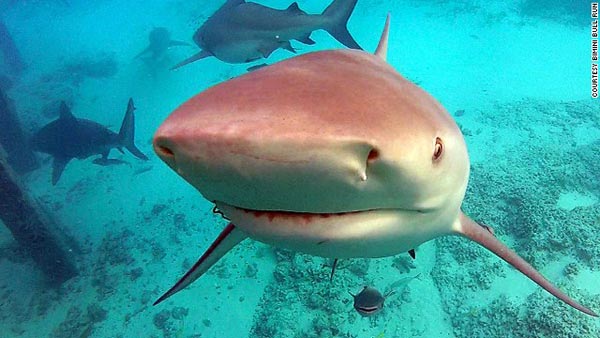 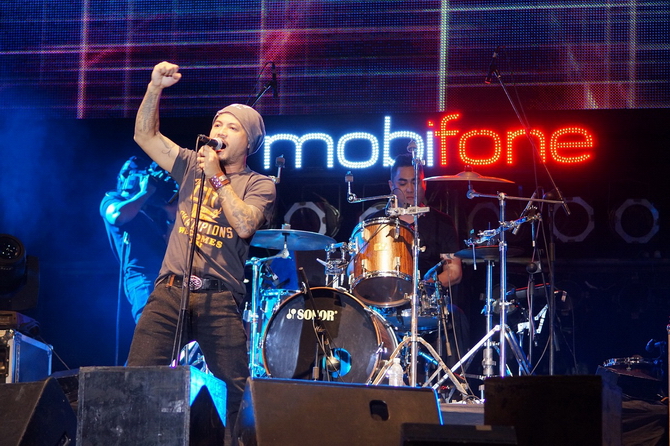 Âm thanh lan truyền qua không khí.
Âm thanh có thể lan truyền trong nước
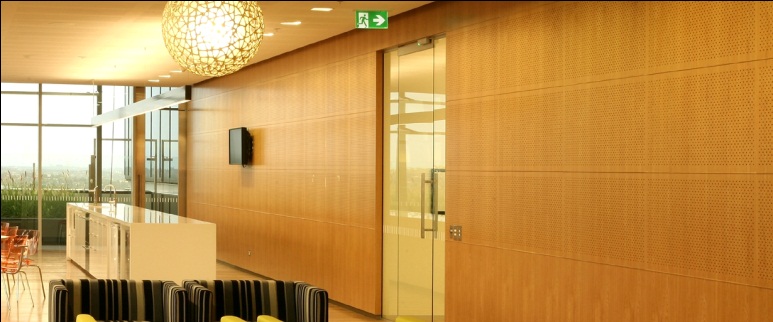 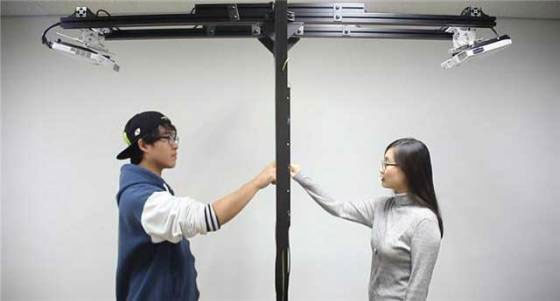 Âm thanh nghe được  qua các vật rắn như bức tường,xi măng,gỗ
Hoaït ñoäng 1: Tìm hieåu veà söï lan truyeàn aâm thanh
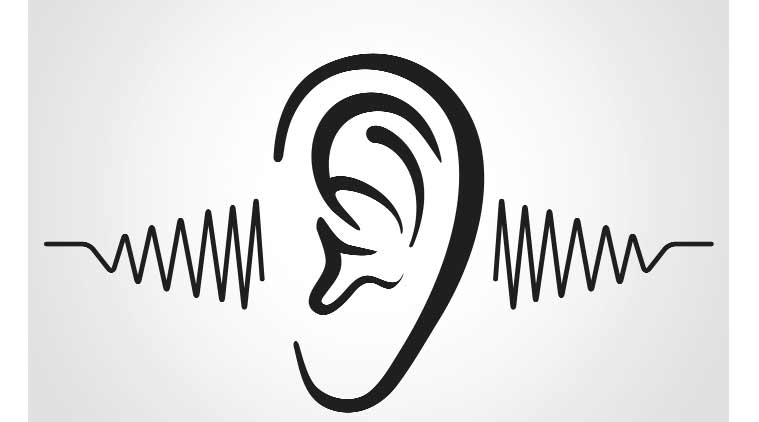 -Ñaët phía döôùi troáng 1 caùi oáng bô , mieäng oáng ñöôïc boïc ni loâng vaø treân coù raéc ít vuïn giaáy nhö hình 1.
- Goõ troáng  vaø quan saùt caùc vuïn giaáy. Neâu keát quaû quan saùt.
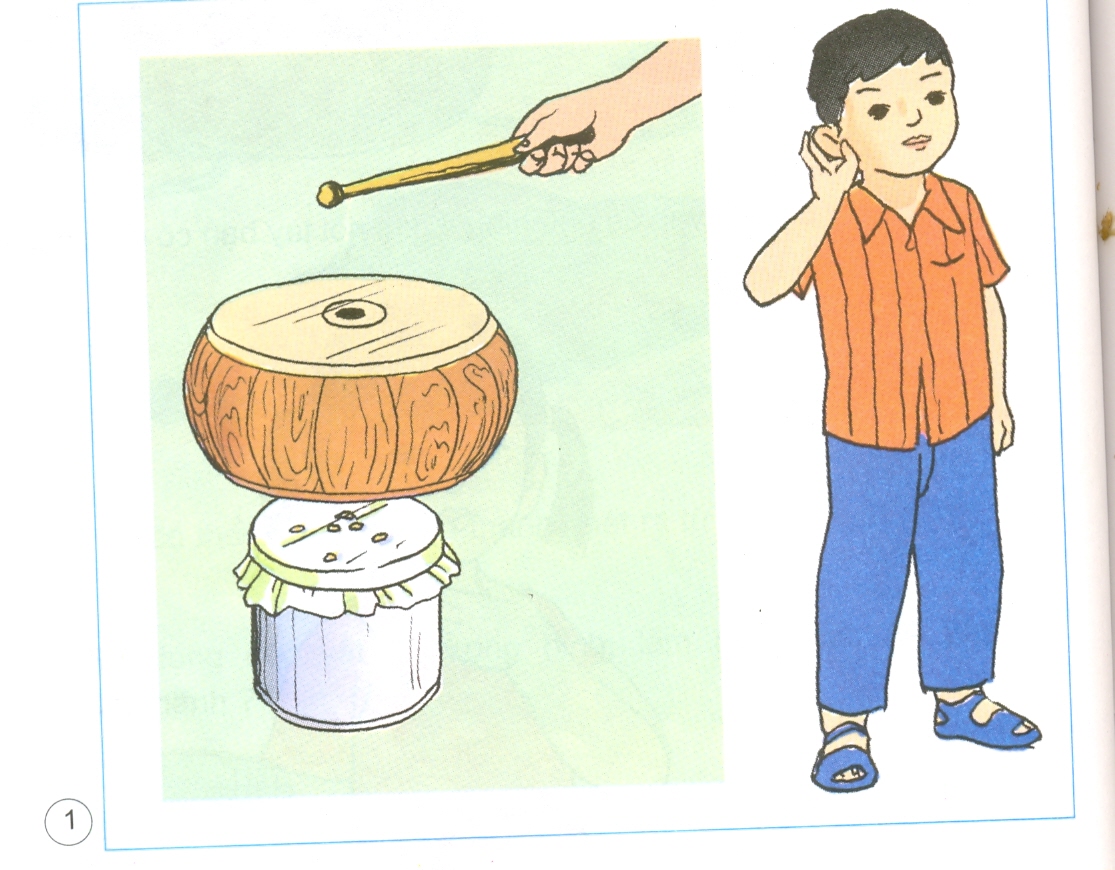 Khi maët troáng rung, khoâng khí xung quanh cuõng rung ñoäng. Rung ñoäng naøy ñöôïc lan truyeàn trong khoâng khí. Khi rung ñoäng lan truyeàn tôùi mieäng oáng seõ laøm cho taám ni loâng  rung ñoäng vaø laøm caùc vuïn giaáy chuyeån ñoäng.
-Töông töï nhö vaäy, khi rung ñoäng lan truyeàn tôùi tai ta seõ laøm maøng nhó rung ñoäng, nhôø ñoù ta coù theå nghe ñöôïc aâm thanh.
Neâu ví duï chöùng toû aâm thanh lan truyeàn trong khoâng khí.
Ví duï chöùng toû aâm thanh lan truyeàn trong khoâng khí: ta nghe ñöôïc tieáng troáng tröôøng, tieáng coøi xe, tieáng coâ giaùo giaûng baøi, tieáng nhaïc,...
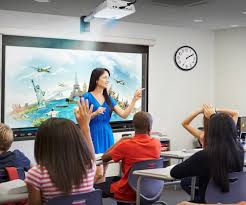 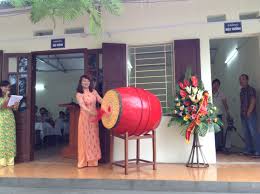 Hoaït ñoäng 2: 
Tìm hieåu söï lan truyeàn aâm thanh qua chaát loûng , chaát raén.
Ñaët moät chiÕc ®iÖn tho¹i chuoâng ñang keâu vaøo moät tuùi ni loâng , buoäc chaët tuùi laïi roài thaû vaøo chaäu nöôùc. AÙp moät tai vaøo thaønh chaäu, tai kia bòt laïi. Baïn coù nghe thaáy tieáng chuoâng ®iÖn tho¹i    khoâng ? Keát quaû naøy cho thaáy aâm thanh coù truyeàn qua thaønh chaäu, qua nöôùc ñöôïc khoâng ?
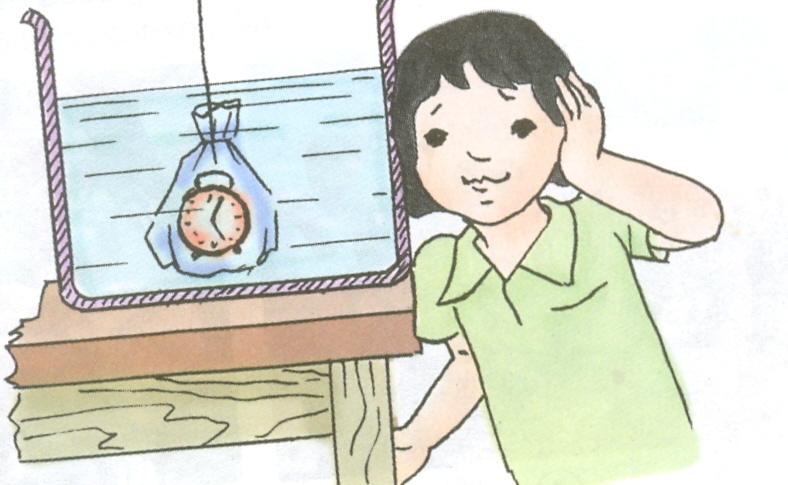 - Em nghe thaáy tieáng chu«ng ®iÖn tho¹i kªu.
-Keát quaû naøy cho thaáy aâm thanh coù theå truyeàn qua thaønh chaäu, truyeàn qua nöôùc.
AÂm thanh khoâng chæ truyeàn ñöôïc qua khoâng khí maø coøn truyeàn qua chaát raén, chaát loûng.
*Neâu ví duï daãn chöùng aâm thanh truyeàn qua chaát raén, chaát loûng.
-Goõ thöôùc vaøo hoäp buùt treân maët baøn, aùp moät tai xuoáng baøn, bòt tai kia laïi ta seõ nghe ñöôïc aâm thanh.
-AÙp tai xuoáng ñaát, coù theå nghe tieáng xe coä, tieáng chaân ngöôøi ñi, tieáng voù ngöïa,…
-Caù coù theå nghe tieáng chaân ngöôøi böôùc treân bôø hay döôùi nöôùc ñeå laãn troán.
-Caù heo, caù voi coù theå  « noùi chuyeän » döôùi nöôùc,…
* AÂm thanh khoâng chæ truyeàn ñöôïc qua khoâng khí maø coøn truyeàn qua chaát raén, chaát loûng. AÂm thanh coù vai troø heát söùc quan troïng nhöng moãi ngöôøi caàn coù yù thöùc traùnh laøm oàn, laøm phieàn loøng ñeán ngöôøi khaùc.
Phiền lòng người khác cảm giác rất khó chịu
Âm thanh lớn
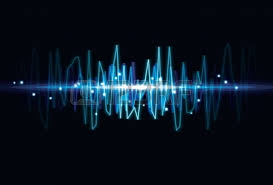 Thank you
Các thầy cô và các bạn đãlắng nghe